Team/Organization Continuity Plan
Business Continuity Plan
5/19/2022
What is a team/organization continuity plan?
A team/organizational continuity otherwise known as Business continuity planning (BCP) is the process involved in creating a system of prevention and recovery from potential threats to teams and organizations.
Business Continuity Plan
5/19/2022
[Speaker Notes: This plan is a pre-drafted, predetermined play book for how your team will overcome a disruption caused by an emergency

The plan ensures that team members, job functions and assets are protected and are able to function quickly in the event of unforeseen circumstances.]
Function of a team continuity plan
An organizational/team continuity plan lays key steps for a team to operate in the event of unplanned circumstances
Business Continuity Plan
5/19/2022
Discussion
Based on what you know about business continuity plan, should your team have a team/organizational continuity plan?

What are your reasons for such a plan?
Business Continuity Plan
5/19/2022
Benefit of a Team continuity plan
It challenges leaders to recognize, understand and review weaknesses and threats to their teams/organization

It forces leader to consider how the develop/coach and train employees

It challenges leader to be prepare for an respond to adversity
Business Continuity Plan
5/19/2022
Benefit of a Team continuity plan
It provides your team with flexibility so that it can adapt to changes in the future

It can also address the most basic concerns such as 

It stops the staff from panicking in case the business is faced with a threat
Business Continuity Plan
5/19/2022
Benefit of a Team continuity plan
It helps to minimize losses

Preserve your brand and reputation
Business Continuity Plan
5/19/2022
Emergencies that can create the need for a team/organizational continuity plan
Weather events
On-site incidents/accidents
Technological accidents
Breaches and cybersecurity events
Supply chain disruptions
Health event
Business Continuity Plan
5/19/2022
[Speaker Notes: What are your anticipated reasons for having a team/organizational continuity plan?

Thinking about your situation, think of specific examples of how a continuity plan can help your team?]
What to consider in a business continuity plan
Do not just focus too much on disaster planning 

Focus also on the weaknesses that can hamper your organization functioning
Business Continuity Plan
5/19/2022
Reflection
As a leader have you thought about the need for a team/organizational continuity plan?

What can be some examples for the need for such a plan?
Business Continuity Plan
5/19/2022
[Speaker Notes: Please find a partner and discuss the following two questions]
Steps/checklist for crafting an effective business/team continuity plan
Business Continuity Plan
5/19/2022
Steps/checklist for crafting an effective business/team continuity plan
Who should be involved in developing this plan
All team members at all levels of your team organization included in plan development

Assess your potential for needing a plan
What and who should be assessed

Analyze your finding
Business Continuity Plan
5/19/2022
Steps/checklist for crafting an effective business/team continuity plan
Develop a plan (Devil is the detail)
Define roles and responsibilities (consider a raci chart)
Train team members effectively to execute roles and responsibilities
Cross train team members on roles and responsibilities

Communicate your plan to all members of your team
Necessary for effective execution
Business Continuity Plan
5/19/2022
Steps/checklist for crafting an effective business/team continuity plan
Test your plan

Evaluate the execution of the plan
Business Continuity Plan
5/19/2022
How do you get the team you are leading there?
Business Continuity Plan
5/19/2022
Determine a need for why initiatives needs to happen
In order to get get buy in a clear articulation of “Why” needs to be demonstrated to team members
Work with your team members to identify the scope the need
What are the key areas that need to be addressed
What are the critical functions
What are the dependencies between various business areas and functions
Business Continuity Plan
5/19/2022
Develop a clear set of objectives
Start with where you are and where you want to go
Were you want to go should be specific to your environment, not necessarily the environment that is different than yours
Break objective down into small parts
Make objective measurable whenever possible
Match objective to team members’ strengths
Focus on learning as well as accomplishments
Show relevance of objective to keep team motivated
Business Continuity Plan
5/19/2022
Develop a plan of action/operation to execute objectives
Develop a chronological task list
Devil is in the detail
Assign task to team members with the appropriate skill set and experters
Get the right people on the bus, the wrong people of the bus, but more importantly, the right people in the right seat
How to manage delegation of tasks amongst team members
RACI chart
Business Continuity Plan
5/19/2022
Practice Good Communication in assessing needs and identifying gaps
Foundational to any high functioning teams

Essential to developing  team vision and executing initiatives
Business Continuity Plan
5/19/2022
Practice Good Communication in assessing needs and identifying gaps
When it comes to identifying a need for an initiatives this is also essential

Part of effective communication is including all levels of stakeholders in assisting in developing gaps and needs
Business Continuity Plan
5/19/2022
Best practices for effective communication
Schedule regular check ins with each team member
Make sure that they are structured

Schedule regular team meetings that serve as a report in/show and tell meeting

Encourage sub group working meetings

Document discussions
Business Continuity Plan
5/19/2022
Best practices for effective communication
Use collaboration tools when possible to keep track

Be accessible (however set boundaries)

Create an environment where all members feel they can contribute

Whenever possible, be transparent
Business Continuity Plan
5/19/2022
Best practices for effective communication
Acknowledge, celebrate team members’ contributions
Business Continuity Plan
5/19/2022
Best communication practices for you the manager
Practice self-awareness: Be aware of the non-verbal messages you are sending. When our verbal communication relays one message but our non-verbals another, we risk creating confusion. 

Be an active listener: Understand that communication is a two-way process. Recognize when it’s time to communicate and when you need to step back and actively listen to the other party.
Business Continuity Plan
5/19/2022
Best communication practices for you the manager
Model good communication: Communication skills need to not only be taught but also modeled and practiced.

Create a safe environment: Communication is best practiced in a safe and supportive environment where employees feel that they can express their ideas and creativity.
Business Continuity Plan
5/19/2022
What is a RACI Chart?
RACI is a way of categorizing stakeholders to define their roles and level of responsibility on a project.
Business Continuity Plan
5/19/2022
What does RACI stand for?
Responsible: These people have responsibility for certain tasks. They are the ‘creator’ of the deliverable.
Accountable: This is the person accountable for the job in hand who will give approval and act as the decision-maker.
Consulted: These people would like to know about the task and we would seek their opinions before a decision or action.
Informed: This group get one-way communication to keep them up-to-date with progress and other messages after a decision or action.
Business Continuity Plan
5/19/2022
RACI Chart
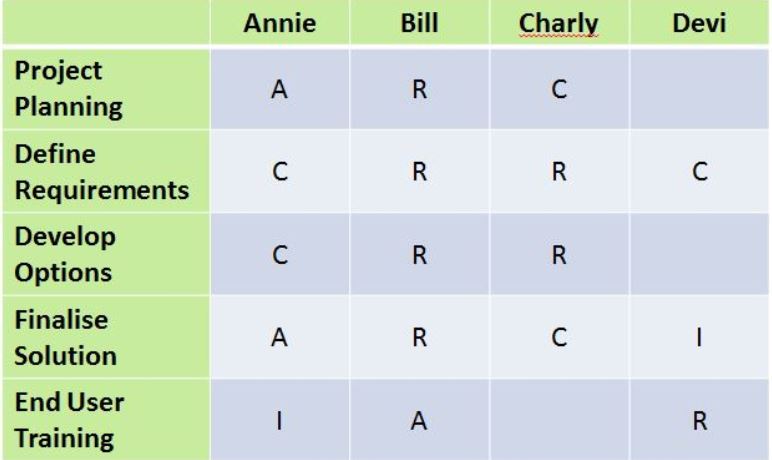 Business Continuity Plan
5/19/2022
Best Practices for Effective Meetings
Effective Meetings
5/19/2022
Things to consider
The typical professional spends about a third of their working life in meetings. 

The higher up the career ladder you climb, the more meetings you generally need to attend.

According to research, many meetings are less than 50% efficient.
Effective Meetings
5/19/2022
Things to consider
We can’t afford to waste valuable time.

Running effective meetings takes more than just getting people to show up….
Effective Meetings
5/19/2022
How do we avoid these pitfalls?
Effective Meetings
5/19/2022
What to consider to run effective meetings
Define and understand the goals of your meeting.

Select attendees carefully
Participants should all have something to contribute.
More people means more unwieldy,
As size grows it’s harder to find time that works for everyone
Taking up people’s time needlessly if they really aren’t needed
Effective Meetings
5/19/2022
What to consider to run effective meetings
Prepare agenda and send it out at least one day in advance
An agenda allows those attending to come sufficiently prepared
Without an agenda it is too easy to get sidetracked
Consider assigning times to topics.
Based on agenda, determine how much time is needed and set and end time.
Most important topics at the beginning of the meeting (best focus and attention), consider easy wins up front also
Effective Meetings
5/19/2022
What to consider to run effective meetings
Prepare agenda and send it out at least one day in advance (continued)
Shorter over longer, can also schedule a follow up meeting
Avoid late in the day or first thing in the morning whenever possible.
Decide nature of the meeting reporting meeting or working meeting
Effective Meetings
5/19/2022
What to consider to run effective meetings
Set, follow, and model ground rules
Set the tone for type of meeting
Model behavior you expect
Stick to the agenda and stick to the time allotted
Redirect if things go of track
Table discussion if need be or place new ideas in the parking lot or differ to next meeting
If necessary assign roles

Assign roles
Effective Meetings
5/19/2022
What to consider to run effective meetings
Stay on topic

Encourage productive feedback and make sure all are heard
Encourage productive exchanges and feedback.
Encourage input for all
Avoid situation where one person dominates the discussion
Read the room including non-verbal communication
Effective Meetings
5/19/2022
What to consider to run effective meetings
Encourage productive feedback and make sure all are heard (continued)
If it looks like someone has a thought, encourage them to share it.  
If you ask a question its okay to wait for an answer (Don’t feel the need to fill silence)
Introverts and certain communication styles can take 5-10 seconds before they verbally share their thoughts.
The quiet people are listening and thinking but they don’t always speak up or they could take more time to speak up.
You could go around the table and ask them to share thoughts if folks are not speaking up.  
If someone is in the room, they need to be contributing.
Effective Meetings
5/19/2022
What to consider to run effective meetings
Assign responsibility to ensure completion of deliverables discussed in the meeting

Set due dates for deliverable and monitor progress in subsequent meetings

May consider participants sending reports in advance of meeting
Effective Meetings
5/19/2022
What to consider to run effective meetings
Follow up
After it's over, send out minutes to participants within 24 hours
This will remind them of responsibility for follow-up items
Notes should summarize any outstanding items tabled for the next meeting.
Monitor completion of action items.
When an action item is agreed upon, assign responsibility for making it happen, set a deadline or timeline for next check-in on item, record in notes who, what, when
Effective Meetings
5/19/2022
Coaching Employees to High Levels of Performance
Coaching Employees
5/19/2022
[Speaker Notes: My name is Ginger Sleeman and I am the General Manager of the Business Support Center.

Today I am going to be talking with you about coaching employees to high levels of performance.

How many of you have coached an employee before?

Can you comment on your experience. How comfortable were you with coaching when you started? Did you know what to do? Was the employee receptive to the coaching?

I have had many different experiences with coaching. Some good and some bad. I have had receptive and unreceptive employees. When I first started coaching, I wasn’t quite sure what to do. What I have learned throughout my experiences is (NEXT SLIDE)]
Important Things To Note
Coaching is not a one size fits all model
You may need to adjust your coaching style or method based on the employee you are working with

Coaches are not perfect, you will make mistakes

Employees will be at different performance levels based on their experiences and aspirations
[Speaker Notes: Keep these tidbits in mind as you think about your employees and coaching them to higher levels of performance. (NEXT SLIDE)]
Levels of Employee Performance
Coaching Employees
5/19/2022
[Speaker Notes: I believe a key element to coaching is understanding your employee’s current performance level, the employee’s skill set at each level, your expectations, and the employee’s goals or aspirations. (NEXT SLIDE)]
5 Levels of Employee Performance
Novices
Doers
Performers
Masters
Experts
[Speaker Notes: The five levels of employee performance are novices, doers, performers, masters, and experts. 

As we discuss each of the different levels, think about the employees you supervise and how you think they may fit into these levels.]
5 Levels of Employee Performance
Novices
“tell” coaching stage of learning
need a lot of instruction, guidance, and constructive correction
[Speaker Notes: First we have the novices. They may be new to the department, new to the University, or new to the task they are working on.

Might lack confidence or be unsure of themselves.

They are trying to learn how they fit within the organization.

You want to make sure they understand your expectations.]
5 Levels of Employee Performance
Doer
understand the tasks and start to perform
still need quite a bit of instruction
become more productive and contribute to the team
[Speaker Notes: The employee is starting to become more comfortable with those they work with and the tasks they are responsible for.

You should assist them with tasks but not do the work for them.

With the novice and the doers, you want to model behaviors that you expect. You also want to encourage them to ask questions about processes they are learning as this can create opportunities for process improvements.]
5 Levels of Employee Performance
Performer
accomplish tasks to standards
carry their full share of the workload
complete tasks the way they should be done
much less “tell” coaching
feedback is focused on recognizing good results and improving results that do not meet expectations
[Speaker Notes: The performer is comfortable and confident with their job duties.]
5 Levels of Employee Performance
Master
accomplish tasks to standards efficiently and effectively
deep understanding of the work and can teach and coach others on the task
enough knowledge to help improve standard processes
[Speaker Notes: The master has institutional knowledge.

Utilize this level to assist with cross-training initiatives within your department.

You want to be careful not to micromanage employees at this level or you could lose them.

They are a good resource for the employees at the novice or doer level.]
5 Levels of Employee Performance
Expert
may become front-line team leads
highly self-sufficient, do not need a lot of direction
can provide direction to others
may not need a lot of recognition or praise to stay motivated, but still like to receive it on occasion
may need coaching on how to be receptive to new ideas
[Speaker Notes: Similar to the master level, the expert has a lot of institutional knowledge and you want to ensure you are not micromanaging them.

You want to ensure employees at this level are receptive to feedback as some employees at this level may not like feedback.

It is good to leverage employees at this level as a resource and use them as part of your cross-training initiatives.

Keep in mind that employees have different strengths and weaknesses so they may fall within multiple levels. Maybe they are an expert at a specific task and a novice at another.]
How Do We Advance Employees to Higher Levels of Performance?
Coaching employees
5/19/2022
[Speaker Notes: Once we understand what level our employees are at either overall or with regard to a specific task, we can use coaching to advance their performance.]
Best Practices for Coaching Employees to Higher Levels of Performance
Coaching Employees
5/19/2022
[Speaker Notes: Lets move in to talking about best practices for coaching employees to higher levels of performance.]
Coaching Employees to Higher Levels of Performance
Build relationships with your employees
Build trust
Be inclusive
Listen
Model behavior you expect
Determine the employee’s preferred method of training
Provide regular, frequent feedback
Communicate openly and be transparent when you can
[Speaker Notes: Treat an employee how you would like to be treated. 

Help the employee understand how they fit within the university and your department. How does their position support the department’s mission and vision which aligns with the University’s mission and vision

Ensure each employee has a voice. Ask someone who may not be engaging if they have anything they would like to add. In the BSC we take turns leading daily huddles.

When having a discussion with an employee, actively listen and repeat back what they are saying to ensure you are understanding. For example, what I am hearing is you xxxxx. Is that correct?

Does the employee prefer reading and following instructions, visual aides, hands on, watching someone perform the task and then doing it themselves? Understanding this will help you guide your employee to success

Employees want to know what they are doing well and where they need to improve. Providing feedback becomes easier once you have built a relationship of trust with the employee.

As you establish your relationship, communication becomes a key component to having a great coaching relationship. If you have not developed trust, inclusivity, or a culture of active listening, communication and feedback can become difficult. 

One way the BSC communicates and works on transparency is through daily huddles. Our huddles include discussing priorities, roadblocks/challenges how we might assist one another, and what went well the previous day to focus on the positive. 

What do you feel are key components for building relationships with your employees?]
Coaching Employees to Higher Levels of Performance
Create a culture of team feedback
Encourages employees to provide feedback to each other and to you
Creates an ongoing dialogue and allows employees at all levels an opportunity to be heard
Promotes continuous improvement within the department and professionally
Set boundaries for each other
[Speaker Notes: In the BSC, I am always encouraging employees to provide feedback about our various processes. If we experience unsmooth operations, my staff will either discuss it with each other and try to come up with a solution, we will sometimes have an open conversation in the main office, it may be brought up in huddle as a hot topic, or they will come to me directly if it does not affect the entire group.

This is something I have really worked hard to establish. My two favorite parts about lean are that it creates a no blame environment and issues center around the process. One of my favorite quotes whenever there is an issues is that “It’s not the person it’s the process.” We have resolved many issues and developed improved standards by creating a culture of team feedback.

What ways might you establish a culture of team feedback?]
Coaching Employees to Higher Levels of Performance
Challenge your employees to reach their highest potential
Identify an employee’s experience and skillset
Find ways to challenge your employees
Encourage employees to seek opportunities that may be out of their comfort zone
Provide feedback and recognition to help employees grow and improve
Offer opportunities to take on new tasks or become involved with initiatives
Be available to help when they have questions
[Speaker Notes: If a project arises that aligns with an employee’s strengths, ask the employee to lead it

Encourage your employees to take classes or participate in training opportunities to enhance their skill set

Find out what their long-term goals or aspirations are then work with them to seek opportunities to enhance their experiences

Aspirations have to be matched by a work ethic to support that aspiration.

What can you do to challenge employees to reach their highest potential?]
Coaching Employees to Higher Levels of Performance
Be open to employee ideas
Opens managers to concepts or ideas they may not have thought of
Makes employees feel heard, respected, and valued
Increases employee engagement
[Speaker Notes: Some of the ways I have seen areas try to encourage employee feedback this is through one-on-one meetings, employee surveys, Dining Services idea board.

Go to the gemba or where the work is being done and observe what is happening. Listen to challenges employees may be facing. 
When creating goals and steps to achieve those goals include your staff. Including staff in goal setting or process improvement promotes engagement and buy-in

Be attentive and actively listen to establish an environment where employees feel comfortable bringing forth their ideas. If an employee doesn’t feel heard or feels their ideas are shot down right away, they will not continue to participate.

How might you encourage employees to bring forth new ideas?]
Coaching Employees to Higher Levels of Performance
Encourage employees to learn from others
Creates a TEAM atmosphere
Allows employees to connect with each other and others across campus
Engages employees by training one another or working together on a project
Encourages collaboration and breaks down silos
[Speaker Notes: One way I have encouraged employees to learn from others is through the creation of the BSC cross-training matrix. The cross-training matrix is a training tool we use to ensure smooth operations within our department. Each task has a primary person who is responsible for that task and a backup person. When someone takes time off, there should always be another person within our department to assist our customers. Whenever someone leaves the department we also know where to focus our training efforts with our new hire.

Having a cross-training component also encourages collaboration amongst our staff and with our customers, eliminating silos that could develop.

In what ways have you experienced or encouraged employees to learn from others?]
Coaching Employees to Higher Levels of Performance
Ask employees for continuous feedback
Keep an open mind
Ask open-ended questions
Actively listen
Create an atmosphere of open dialogue
Take notes and be sure to follow up
Increases employee engagement
Makes them feel valued, respected, and heard
[Speaker Notes: PDCA processes and seek employee feedback
Encourage employees who may be reluctant to open up, ask what they think
Lean into discomfort]
Coaching Employees to Higher Levels of Performance
Build confidence
Provide positive feedback
Recognize employees for their contributions, performance, and extra effort
Learn how employees like to be recognized
[Speaker Notes: Some ways to build confidence to employees is by saying things like I appreciate you, we could not have accomplished this without you, I really enjoy leading this team, thank you for teaching me]
Coaching Employees to Higher Levels of Performance
Do not do an employee’s work for them (Run with them not for them)
Allow employees to learn through trial and error
Be available to answer questions
Offer guidance
Ask leading questions
What do you think the root cause is?
What should the next step be?
How do you envision the outcome?
What are the unintended consequences of trying this?
[Speaker Notes: Sometimes it feels easier to take on an employees work but you are not setting them up to be high level performers. You want to be able to coach them through it. Ask leading questions and allow the employee to work toward the next step or solution.]
Coaching Employees to Higher Levels of Performance
Coach through and support learning opportunities/unsmooth operations
Mistakes is how we learn, grow, and develop
Unsmooth operations allow us to evaluate our processes to determine if there is an alternative way of processing work
Ask employees what went wrong and how it can be improved to ensure smooth operations in the future
Remain positive
How you respond will determine an employee’s future performance and the success of your unit
[Speaker Notes: As I said previously, Lean thinking creates a no blame environment. It focuses on the process not the person. Continuous Improvement allows us to seek opportunities to improve processes and gives employees a voice. Remember everyone makes mistakes, even coaches. Mistakes is how we learn and grow professionally. Keeping an open dialogue and discussing mistakes with employees will create processes to prevent errors from happening in the future.]
Coaching Employees to Higher Levels of Performance
Recognize employees often
Learn to be a celebratory coach
Employee recognition can build a stronger team atmosphere within your department
Celebrate successes
Give thank you notes
Recognize them during a staff meeting
Remember Administrative Professionals Day
Bonuses for exemplary performance
[Speaker Notes: Administration goal celebrations celebrate the successes of each unit. It is an opportunity to recognize employees and their contributions to their unit and the overall mission of Administration.
Kudos at staff meetings in front of others, nominate employees for bonuses, nominate employees for staff council awards, thank you notes, remembering Administrative Professionals day

Is there a time that you were recognized that made you feel valued? How have you recognized employees for their efforts?]
Coaching Employees to Higher Levels of Performance
Make a goals roadmap
Goals give employees a clear picture of how their work contributes to the team and overall operation
A roadmap provides a clear outline for achieving goals
Ask the employee what the next step is for achieving the goal
Set timelines for each step in the process to ensure you and the employee are on the same page
Follow up on progress
[Speaker Notes: This can be done using MIRO. You can create a timeline or goals roadmap using a spreadsheet, A3, Kanban board, Google doc. My unit had a goal of creating a standard process for the Memorial Union room reservations. To accomplish this goal, we scheduled 30 minute meetings each morning to focus on this process. That meant those of us involved in the process did not check email or answer phone calls during this 30 minutes. Our only focus was mapping out the standard process. By doing this, we were able to create the standard in one week.]
Coaching Employees to Higher Levels of Performance
Ask what you can do to help (additional training and resources)
Encourage employees to come to you with questions or concerns
Ask what challenges or roadblocks they are experiencing
Work together to find solutions to problems
[Speaker Notes: Daily I make a point to check in with my staff to see if they need assistance

If they come to me with a problem, I ask what I can do to help

I always try to let my staff know that I am there to support them in any way that I can.

Those are some best practices that I have found valuable when coaching employees to higher levels of performance.]
Questions/Key Takeaways
Supervisor Success Series
5/19/2022
[Speaker Notes: What questions do you have? or Are there any key takeaways that you have from today’s presentations?]